Figure 1 Participant flow chart. aPatient consent for data collection (SIMA = 2, BIMA = 7). ...
Eur Heart J, Volume 31, Issue 20, October 2010, Pages 2470–2481, https://doi.org/10.1093/eurheartj/ehq318
The content of this slide may be subject to copyright: please see the slide notes for details.
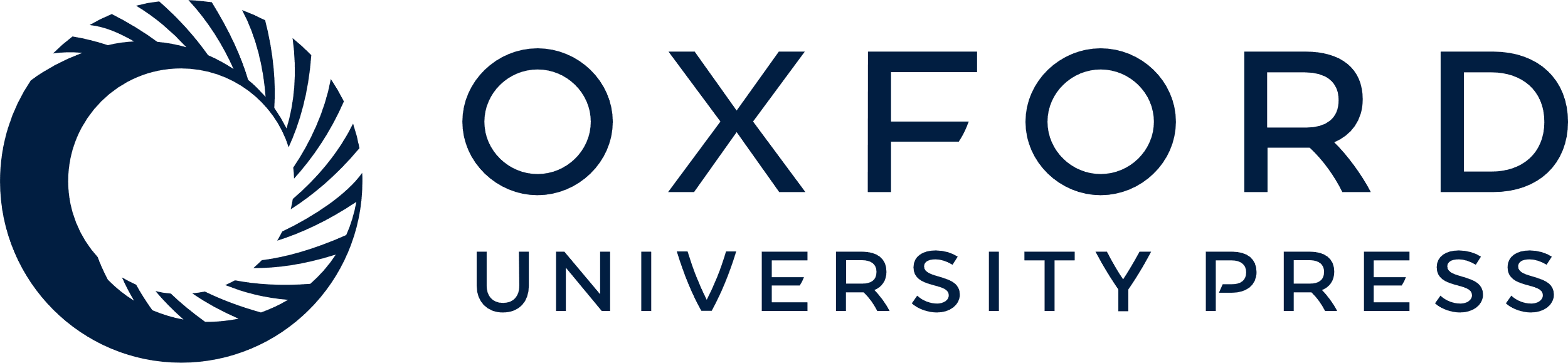 [Speaker Notes: Figure 1 Participant flow chart. aPatient consent for data collection (SIMA = 2, BIMA = 7). bIncluding participants who died before 1-year follow-up (SIMA = 36, BIMA = 38).


Unless provided in the caption above, the following copyright applies to the content of this slide: Published on behalf of the European Society of Cardiology. All rights reserved. © The Author 2010. For permissions please email: journals.permissions@oxfordjournals.org]